PARTICIPATÍVNY ROZPOČET MESTA PRIEVIDZA2023 - 2024
Agátový háj, pre kultúru raj
(návrh projektu revitalizácie lavičiek a stolov 
v Agátovom háji v Malej Lehôtke)
Predkladá: Ing. Miroslav Zajac,  október 2023
MIESTO PROJEKTU
amfiteáter „Agátový háj“ v prievidzskej mestskej časti Malá Lehôtka

spolu s blízkym Kultúrnym domom, detským ihriskom a asfaltovou športovou plochou je centrom komunitného života v tejto časti Prievidze
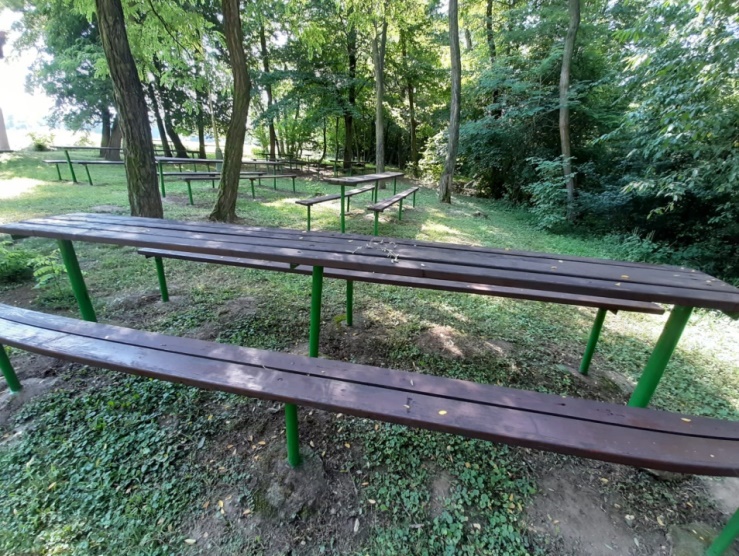 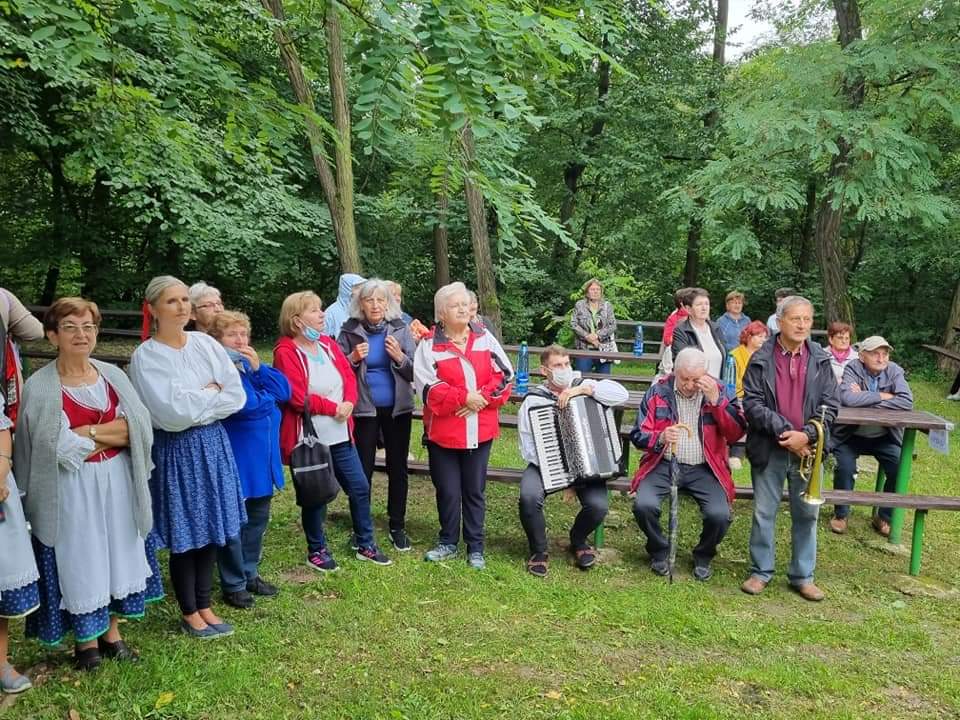 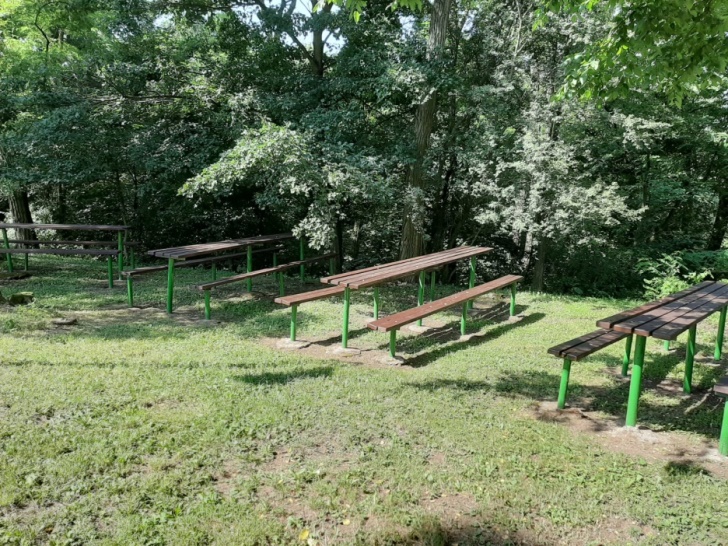 SÚČASNÝ STAV
viac ako 50% drevených lát mobiliára je silne poškodených (zlomené, napadnuté hnilobou)

posledná oprava v 2021 (prebrúsenie a nový náter dreva, ako aj stĺpikov) realizovaná občanmi mestskej časti Malá Lehôtka

mobiliár = 12 mobilných setov lavíc a stolov, celkovo obsahuje 96ks drevených lát v dĺžke 6m


HROZÍ  NEBEZPEČENSTVO  ÚRAZU  A MOBILIÁR  SA  STÁVA  NEFUNKČNÝM
CIEĽ PROJEKTU
zabezpečiť a vymeniť drevené časti lavíc a stolov v amfiteátri Agátový háj za dosky z plastového recyklátu
opraviť poškodené kovové časti mobiliáru a jeho trvalá inštalácia


zrealizovať projekt cez miestnu komunitu občanov v súčinnosti s TSMPD (princíp participácie) v termíne jar 2024 
TSMPD zabezpečí nákup dosiek a spojovacieho materiálu, následne obyvatelia mestskej časti svojpomocne zrealizujú výmenu a opravu
NAVRHOVANÉ RIEŠENIE
AMFITEÁTER  SA  STANE  PLNE  FUNKČNÝM  A  BEZPEČNÝM
BENEFITY INŠTALÁCIE DOSIEK Z RECYKLÁTU
bezpečnosť - eliminovanie rizika úrazu

hygiena – ľahko udržiavateľný, zdravotne vyhovujúci povrch mobiliáru 

atraktivita – zvýšenie užívateľskej hodnoty amfiteátra a potenciálu jeho širšieho využitia občanmi mesta

bezúdržbovosť -  životnosť desiatok rokov, permanentné uchytenie k pätkám zvýši odolnosť mobiliáru voči vandalizmu

funkčnosť - odpadne nutnosť skladania lavíc a stolov na zimu a tým aj zníženie rizika ich poškodenia opakujúcou sa inštaláciou, čím sa zároveň šetrí čas a zdroje
ROZPOČET PROJEKTU
rozpočet projektu je vo výške 5008€ (žiadané cez Participatívny rozpočet mesta Prievidza) a zahrňuje výlučne materiálové položky (dosky z recyklátu a spojovací materiál), ktoré zabezpečí TSMPD

práce a služby zabezpečia svojpomocne občania Malej Lehôtky
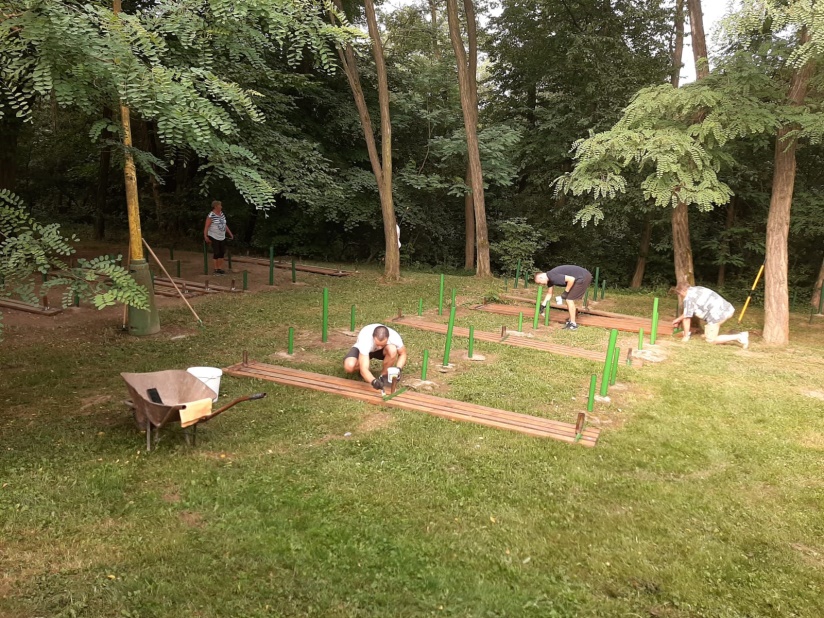 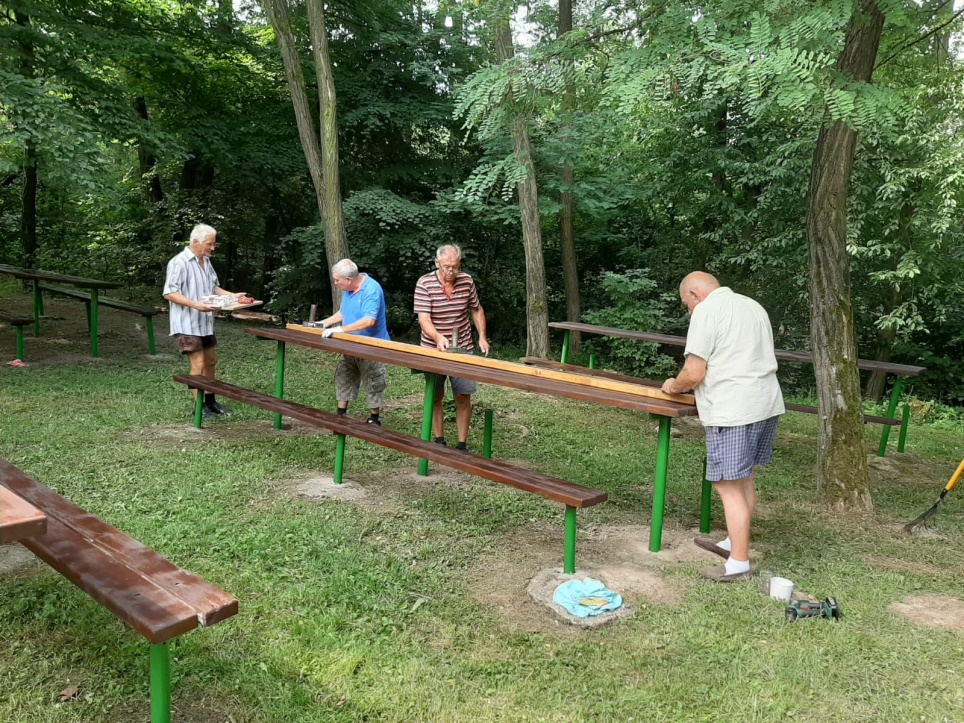 Za podporu projektu Vám v mene obyvateľov 
mestskej časti Malá Lehôtka ďakujeme
